Graphs(Part I)
Shannon Quinn

(with thanks to William Cohen of CMU and Jure Leskovec, Anand Rajaraman, and Jeff Ullman of Stanford University)
Why I’m talking about graphs
Lots of large data is graphs
Facebook, Twitter, citation data, and other social networks
The web, the blogosphere, the semantic web, Freebase, Wikipedia, Twitter, and other information networks
Text corpora (like RCV1), large datasets with discrete feature values, and other bipartite networks
nodes = documents or words
links connect document  word or word  document
Computer networks, biological networks (proteins, ecosystems, brains, …), …
Heterogeneous networks with multiple types of nodes
people, groups, documents
Properties of Graphs
Descriptive Statistics
Models of Growth/Formation
Erdos-Renyi
Preferential attachment
Stochastic block models
….
Number of connected components
Diameter
Degree distribution
…
Let’s look at some examples of graphs … but first, why are these statistics important?
An important question
How do you explore a dataset?
compute statistics (e.g., feature histograms, conditional feature histograms, correlation coefficients, …)
sample and inspect
run a bunch of small-scale experiments
How do you explore a graph?
compute statistics (degree distribution, …)
sample and inspect
how do you sample?
Protein-Protein Interactions
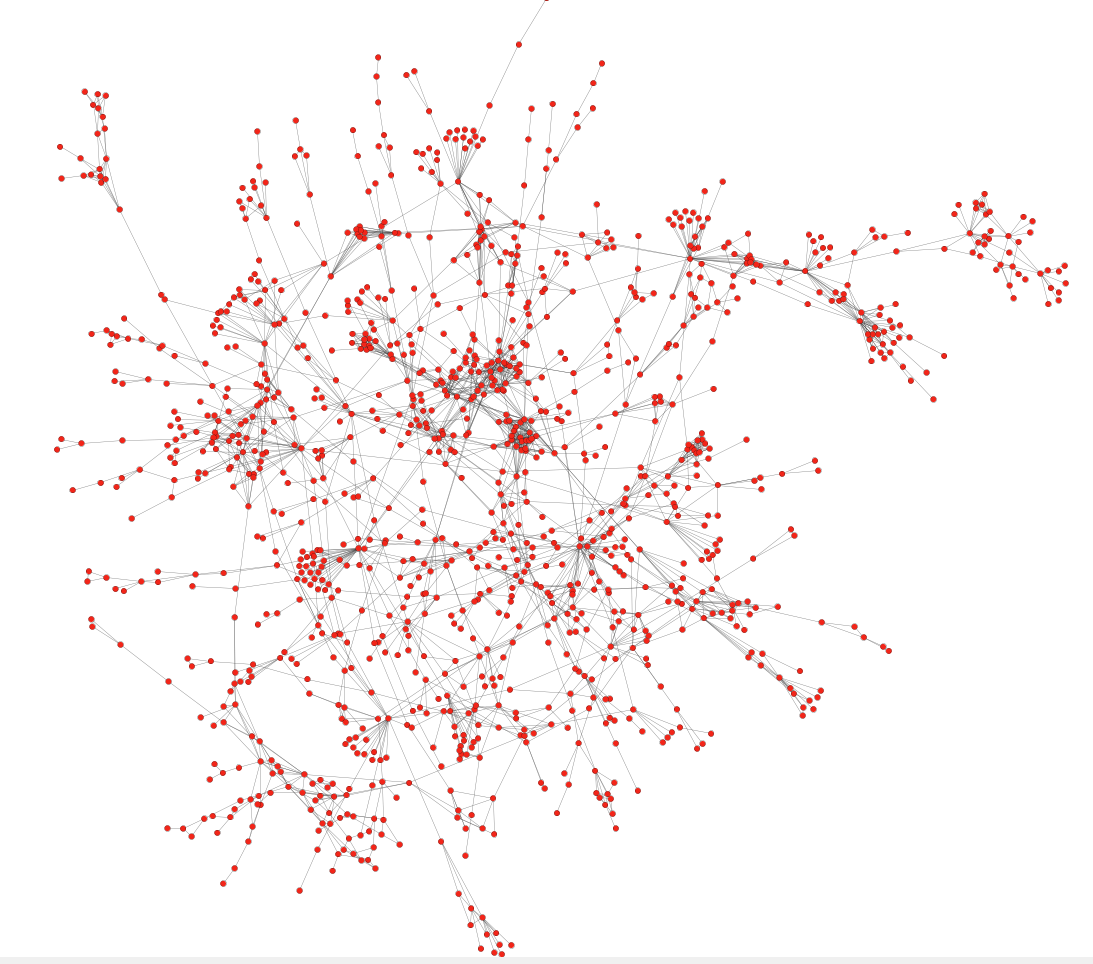 Can we identify functional modules?
Nodes: Proteins
Edges: Physical interactions
J. Leskovec, A. Rajaraman, J. Ullman: Mining of Massive Datasets, http://www.mmds.org
5
Protein-Protein Interactions
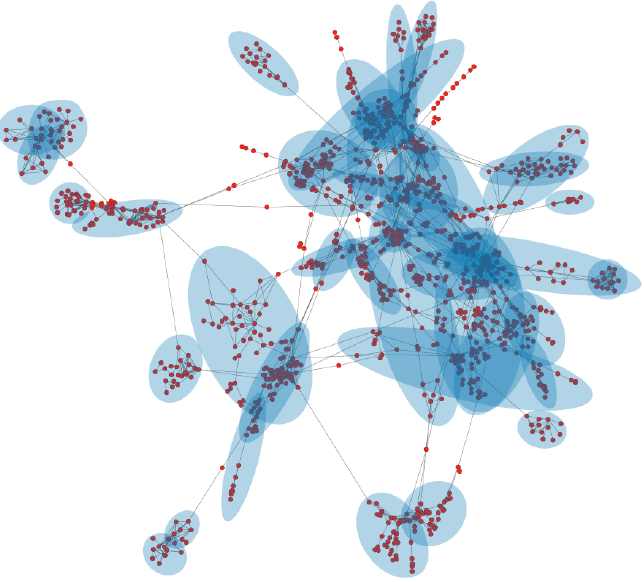 Functional modules
Nodes: Proteins
Edges: Physical interactions
J. Leskovec, A. Rajaraman, J. Ullman: Mining of Massive Datasets, http://www.mmds.org
6
Facebook Network
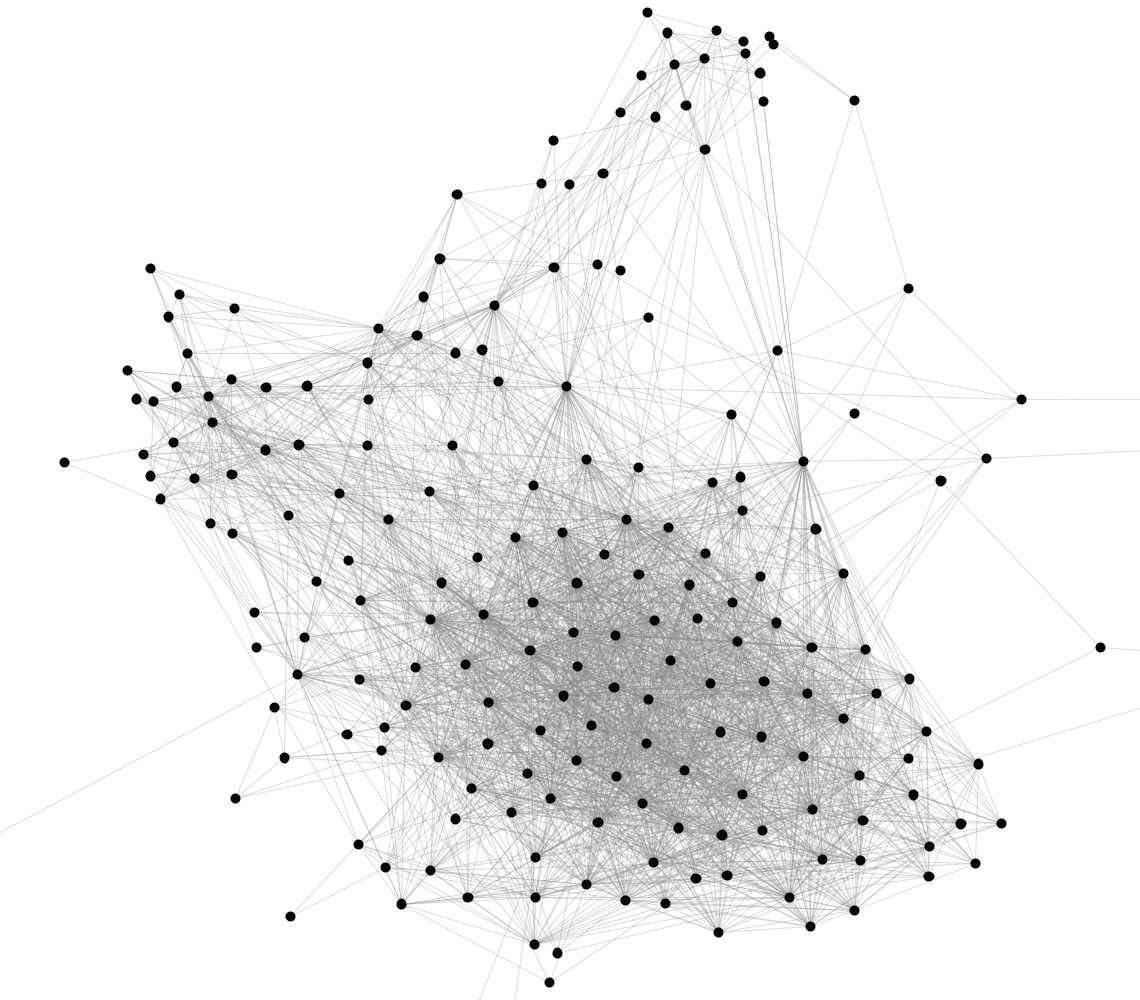 Can we identify social communities?
Nodes: Facebook Users
Edges: Friendships
J. Leskovec, A. Rajaraman, J. Ullman: Mining of Massive Datasets, http://www.mmds.org
7
Facebook Network
Social communities
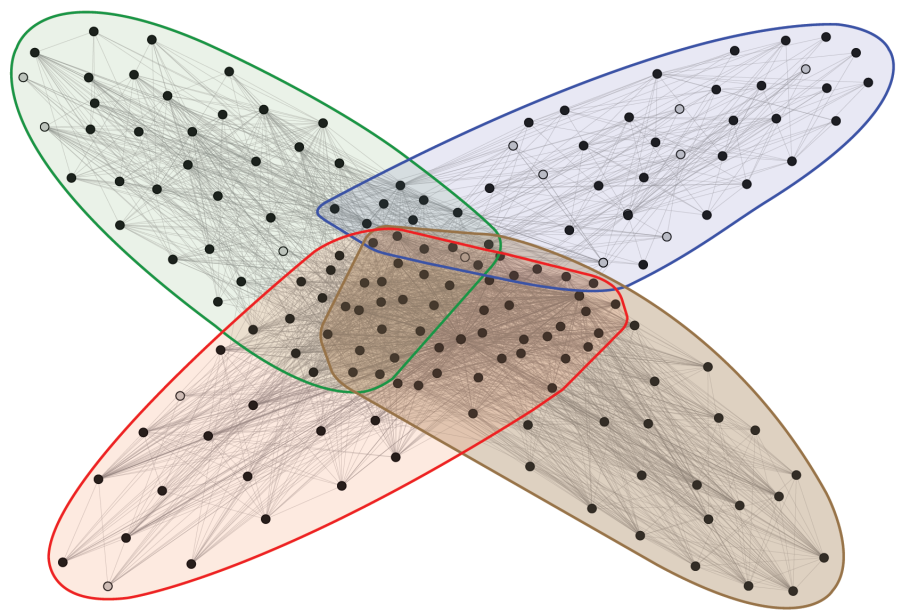 High school
Summerinternship
Stanford (Basketball)
Stanford (Squash)
Nodes: Facebook Users
Edges: Friendships
J. Leskovec, A. Rajaraman, J. Ullman: Mining of Massive Datasets, http://www.mmds.org
8
Blogs
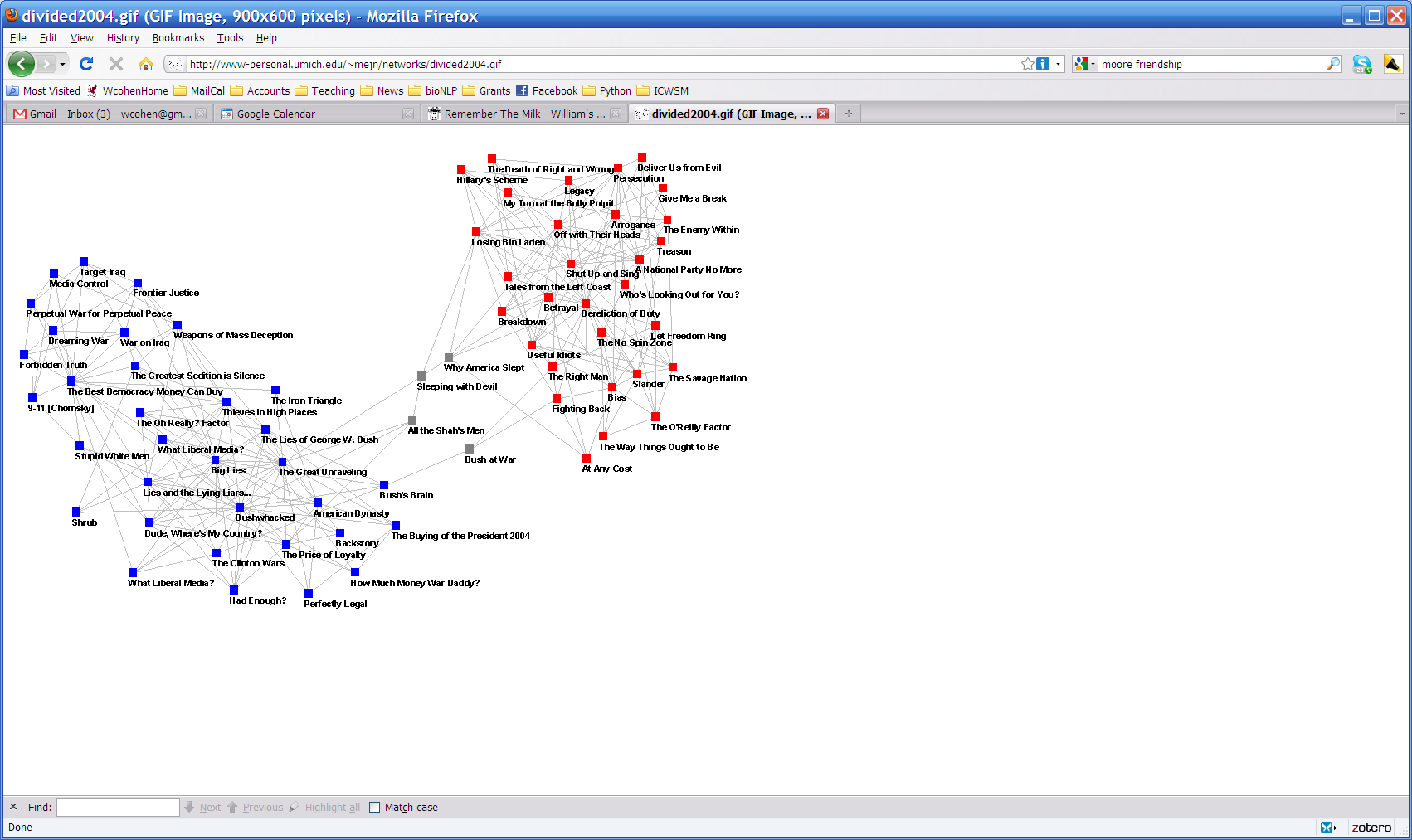 Citations
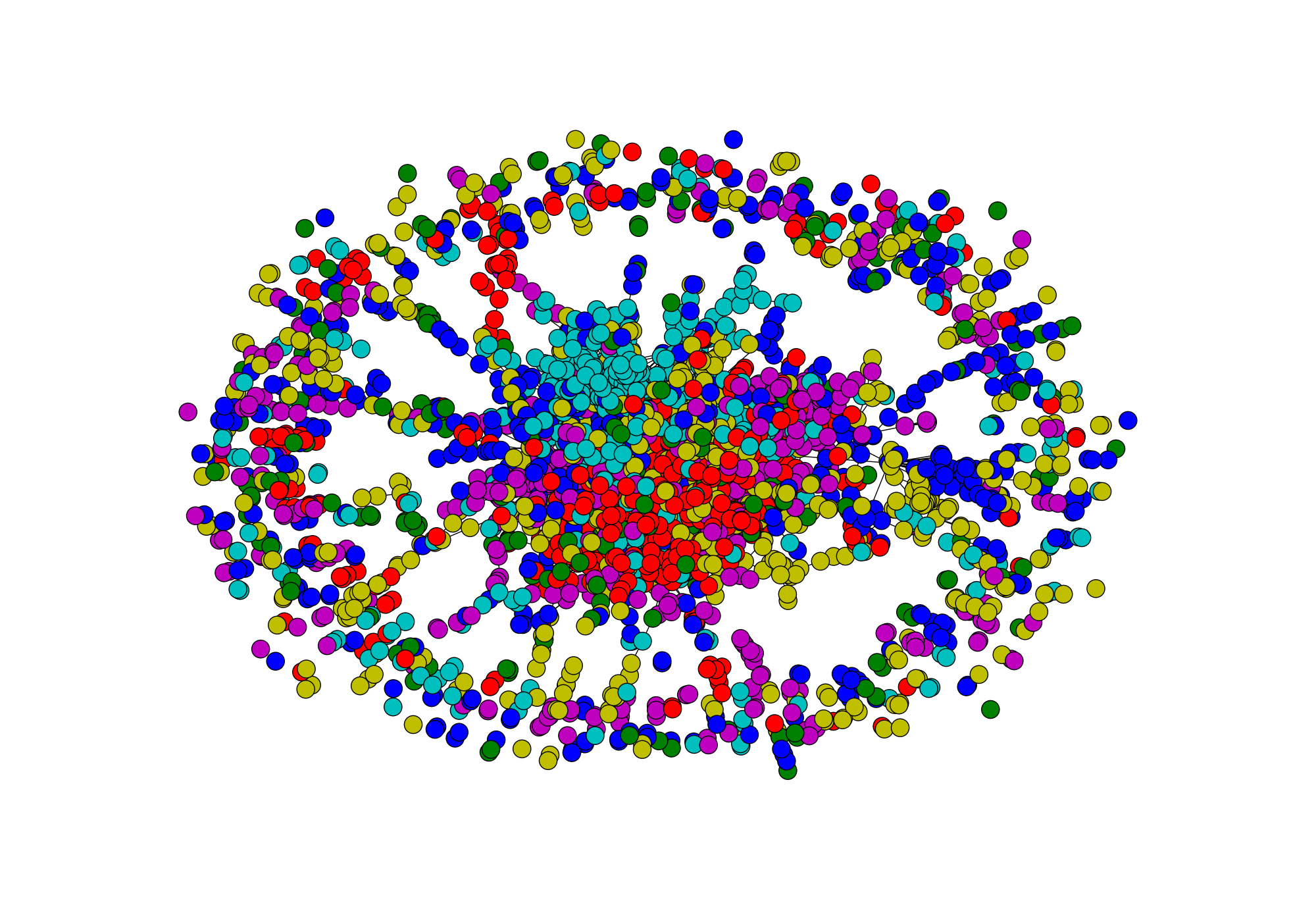 [Speaker Notes: citeseer]
Blogs
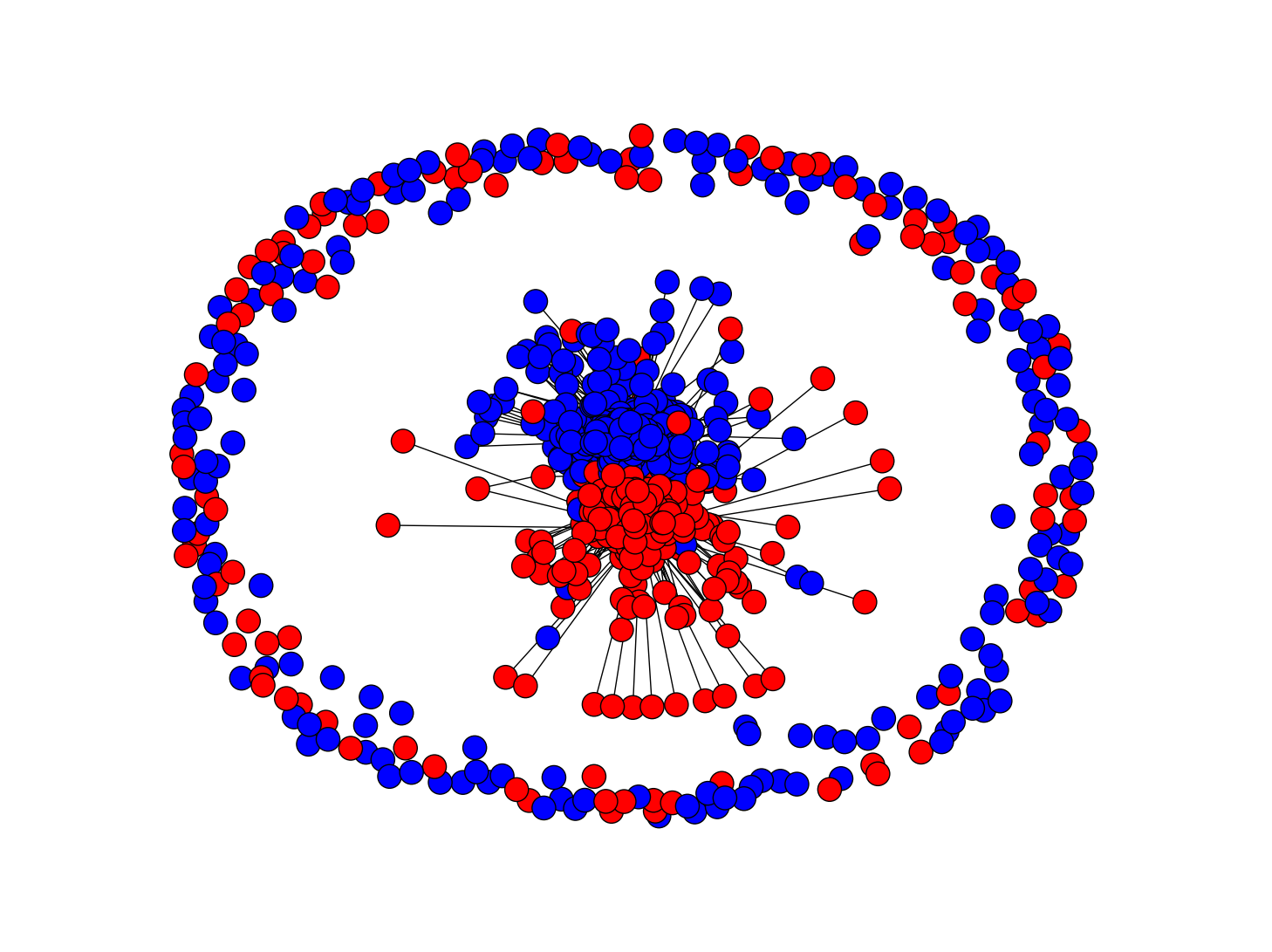 [Speaker Notes: blogs]
Blogs
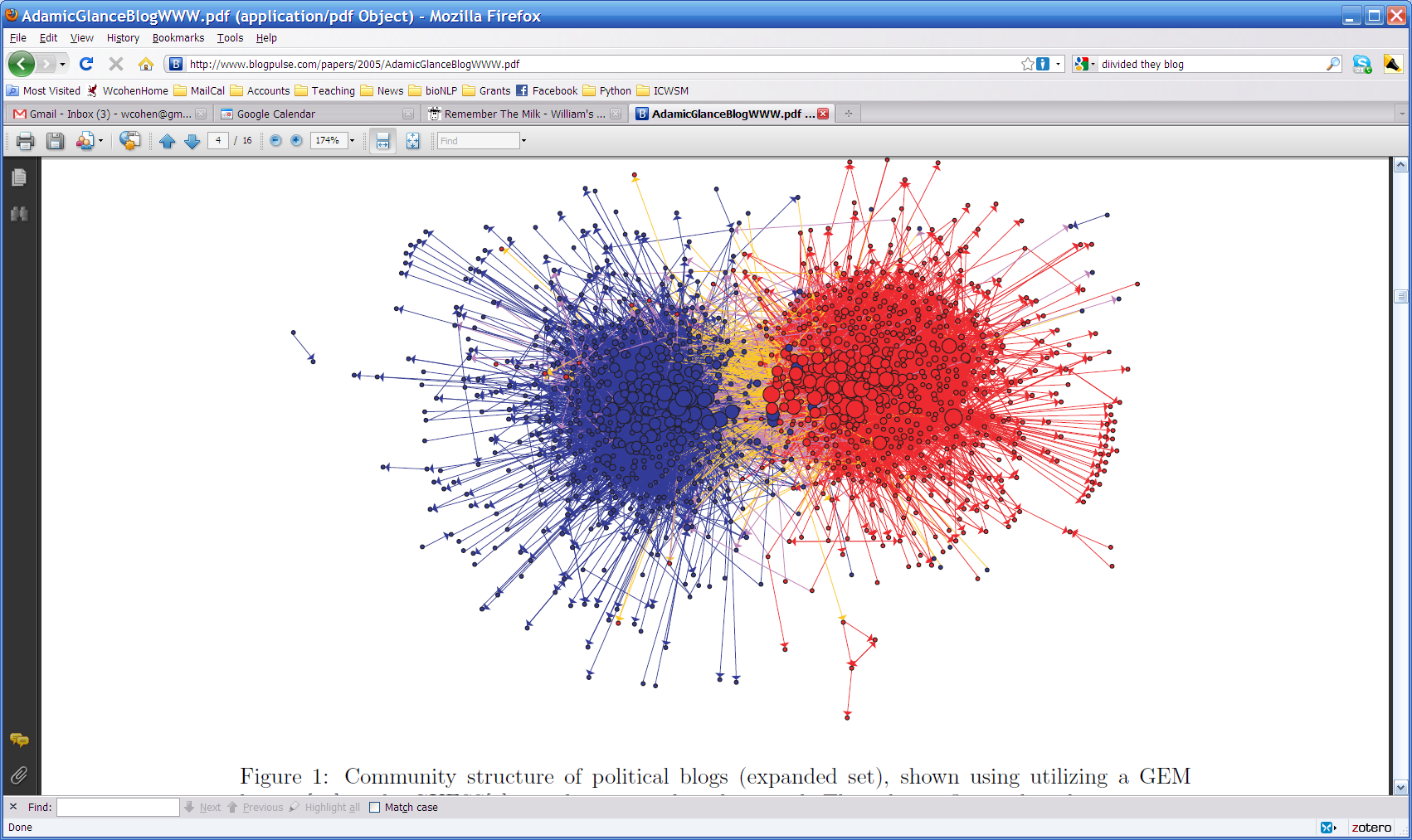 [Speaker Notes: blogs]
How do you model graphs?
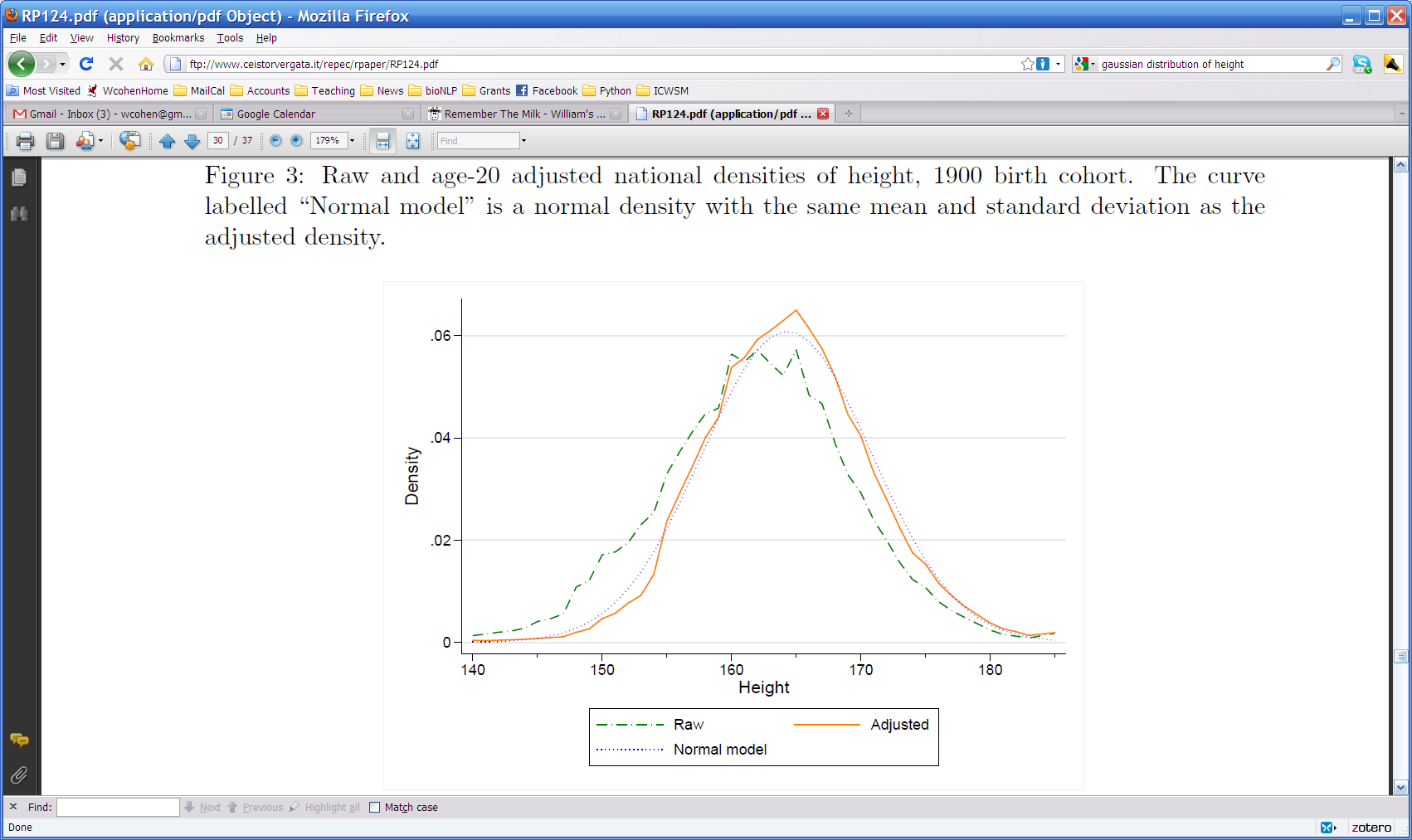 [Speaker Notes: Height of italian men at military age, raw and adjusted for age]
What are we trying to do?
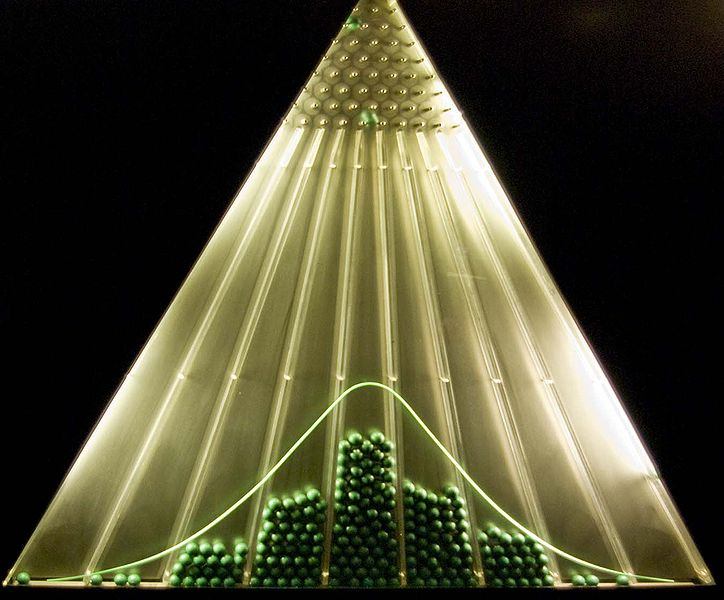 Normal curve:
 Data to fit
 Underlying process that “explains” the data
  Closed-form parametric form


 Only models a small part of the data
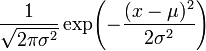 Graphs
Set V of vertices/nodes v1,… , set E of edges (u,v),….
Edges might be directed and/or weighted and/or labeled
Degree of v is #edges touching v
Indegree and Outdegree for directed graphs
Path is sequence of edges (v0,v1),(v1,v2),….
Geodesic path between u and v is shortest path connecting them
Diameter is max u,v in V {length of geodesic between u,v}
Effective diameter is 90th percentile
Mean diameter is over connected pairs
(Connected) component is subset of nodes that are all pairwise connected via paths
Clique is subset of nodes that are all pairwise connected via edges
Triangle is a clique of size three
Graphs
Some common properties of graphs:
Distribution of node degrees
Distribution of cliques (e.g., triangles)
Distribution of paths
Diameter (max shortest-path)
Effective diameter (90th percentile)
Connected components
…
Some types of graphs to consider:
Real graphs (social & otherwise)
Generated graphs:
Erdos-Renyi “Bernoulli” or “Poisson”
Watts-Strogatz “small world” graphs
Barbosi-Albert “preferential attachment”
…
[Speaker Notes: Watts-Strogatz
Account for triadic closures (cliques of friends)
Account for hubs (power law distribution, rather than Poisson of ER graphs)]
Erdos-Renyi graphs
Take n nodes, and connect each pair with probability p
Mean degree is z=p(n-1)
Erdos-Renyi graphs
Take n nodes, and connect each pair with probability p
Mean degree is z=p(n-1)
Mean number of neighbors distance d from v is zd
How large does d need to be so that zd >=n ?
If z>1, d = log(n)/log(z)
If z<1, you can’t do it
So: 
There tend to be either many small components (z<1) or one large one (z>1) giant connected component)
Another intuition:
If there are a two large connected components, then with high probability a few random edges will link them up.
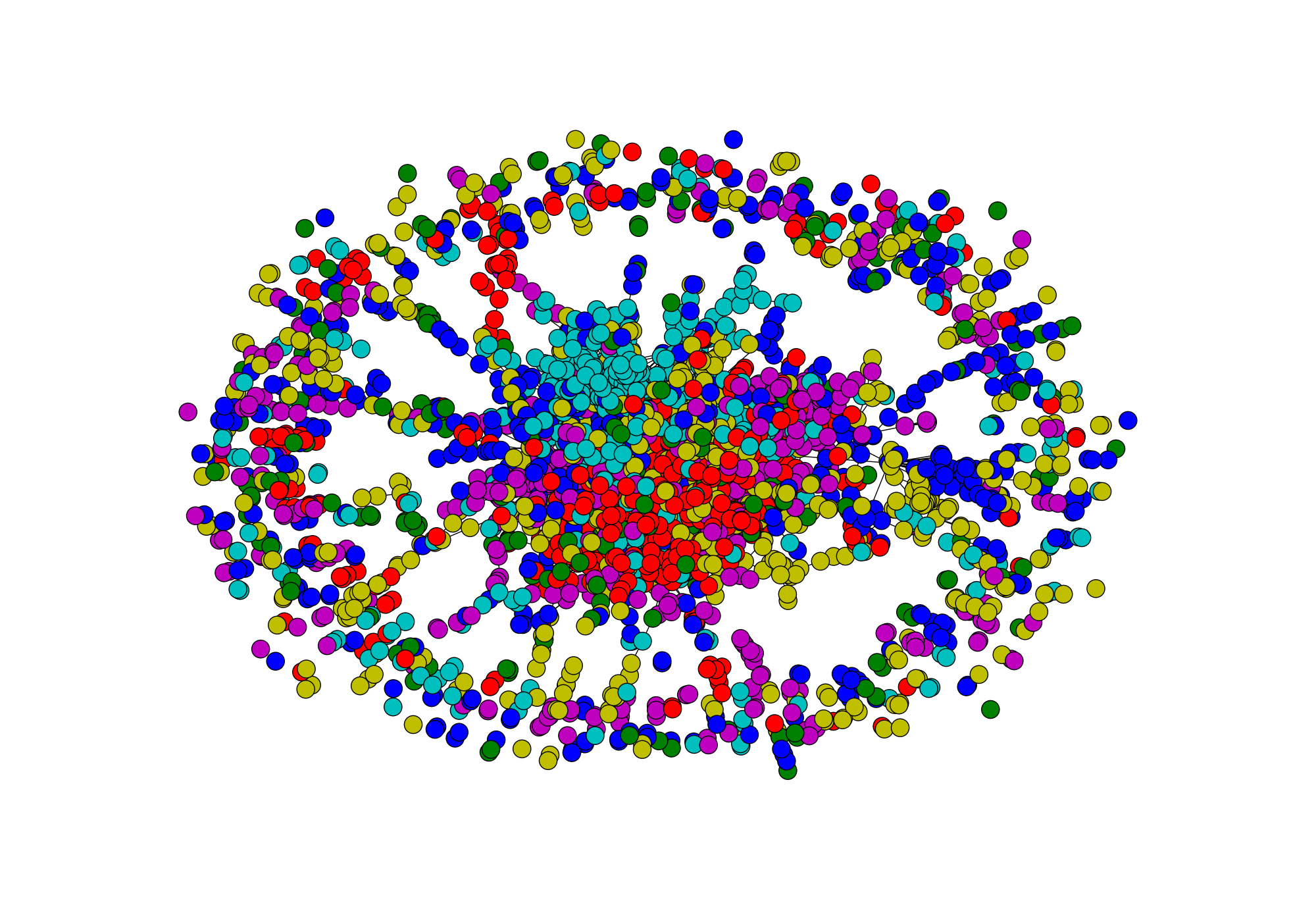 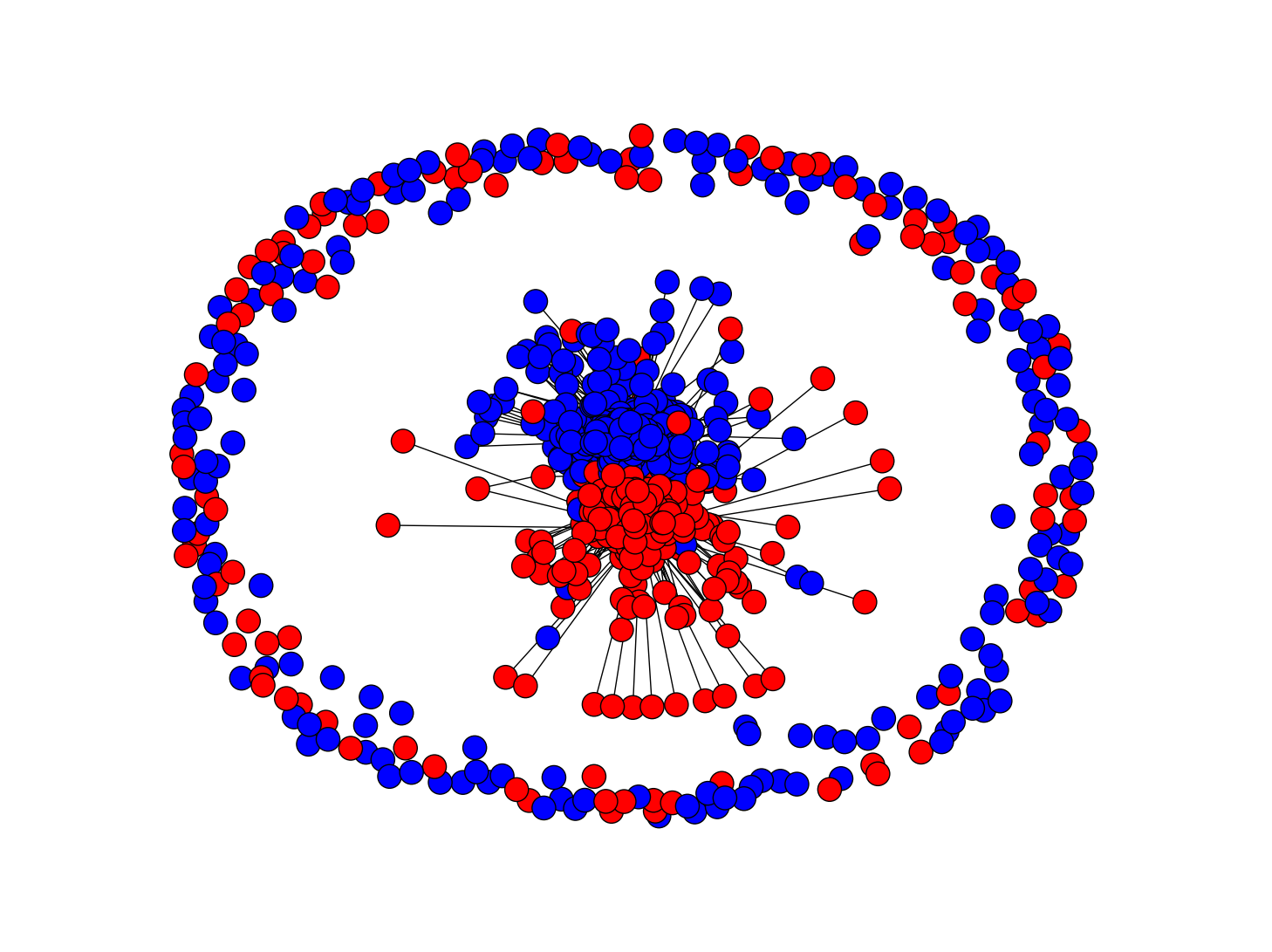 [Speaker Notes: blogs]
Erdos-Renyi graphs
Take n nodes, and connect each pair with probability p
Mean degree is z=p(n-1)
Mean number of neighbors distance d from v is zd
How large does d need to be so that zd >=n ?
If z>1, d = log(n)/log(z)
If z<1, you can’t do it
So: 
If z>1, diameters tend to be small (relative to n)
Sociometry, Vol. 32, No. 4. (Dec., 1969), pp. 425-443.
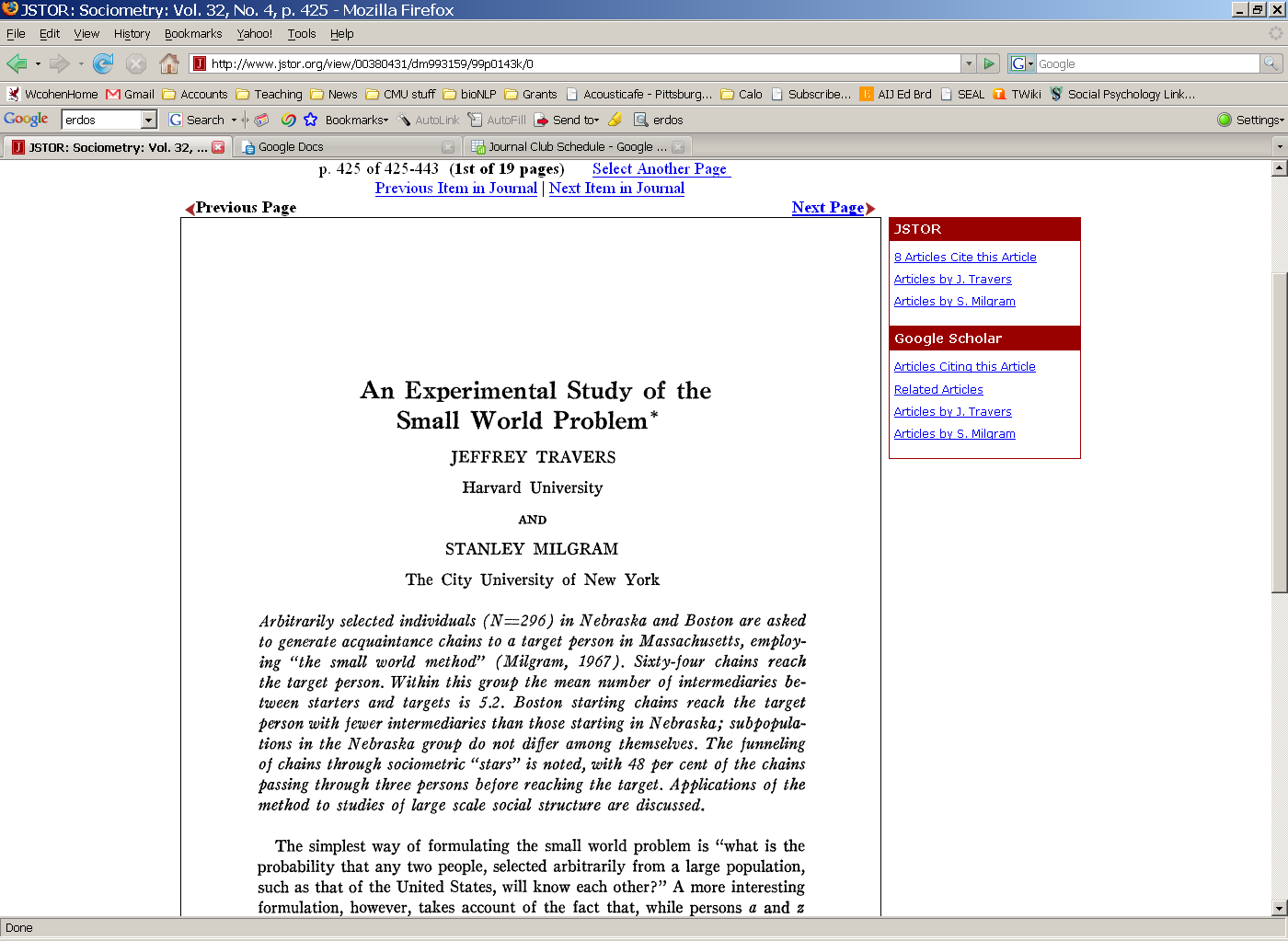 64 of 296 chains succeed, avg chain length is 6.2
Illustrations of the Small World
Millgram’s experiment
Erdős numbers
http://www.ams.org/mathscinet/searchauthors.html 
Bacon numbers
http://oracleofbacon.org/ 
LinkedIn
http://www.linkedin.com/
Privacy issues: the whole network is not visible to all
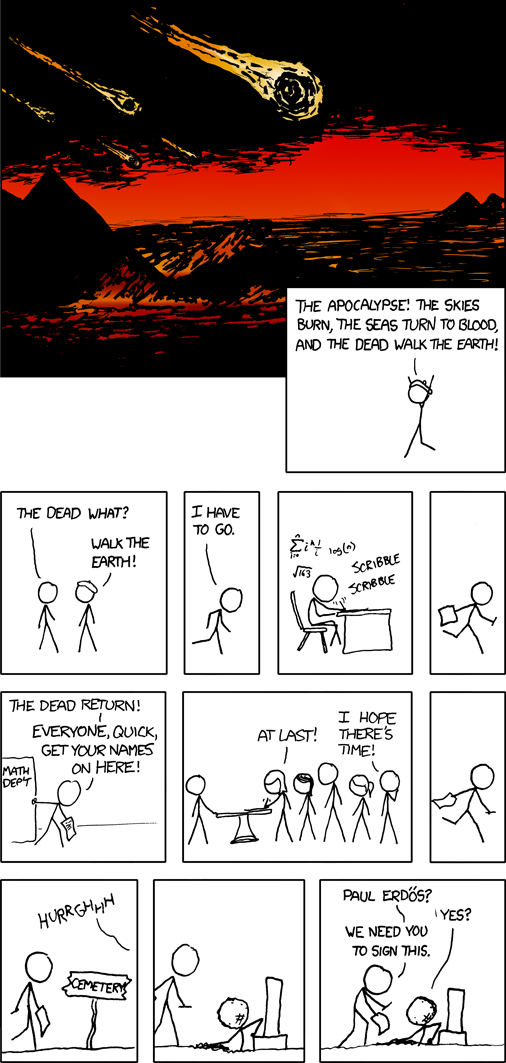 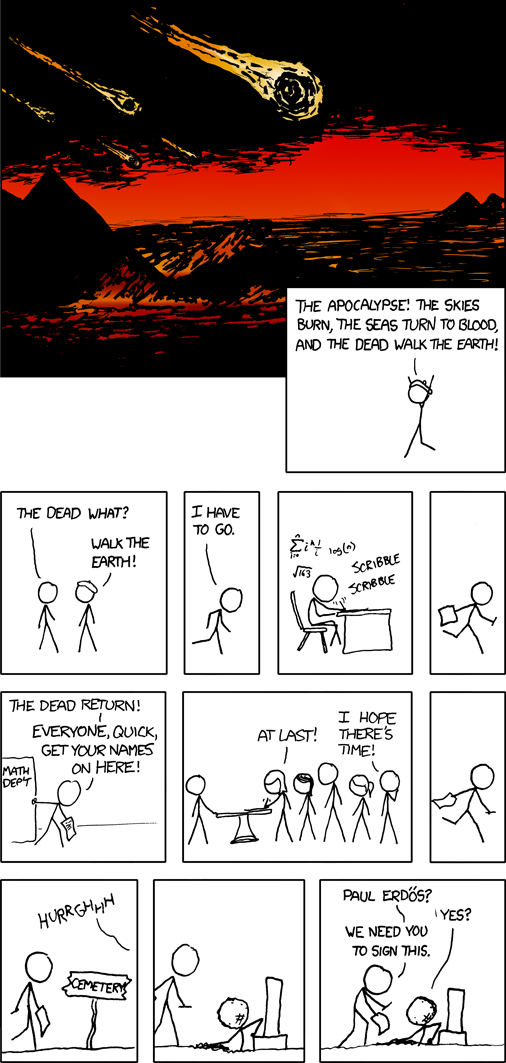 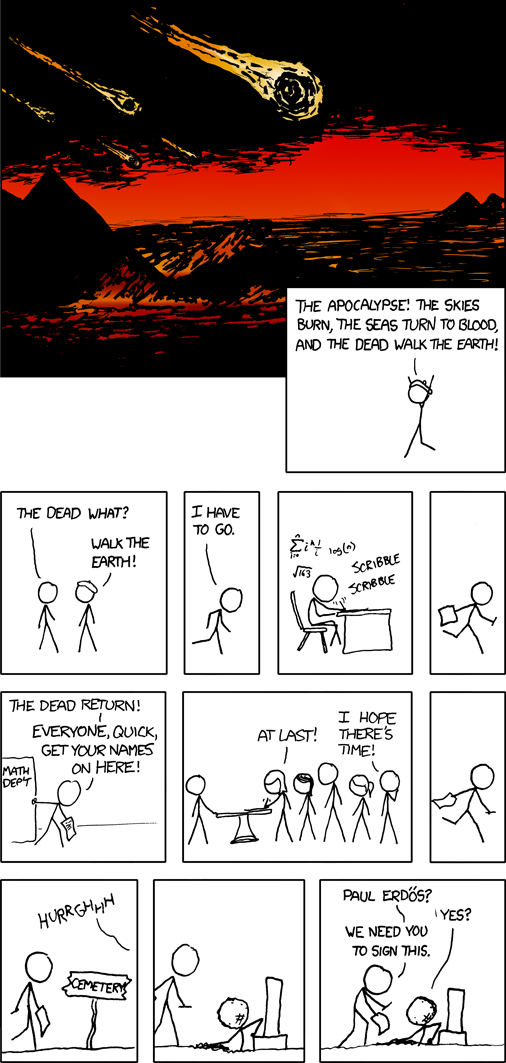 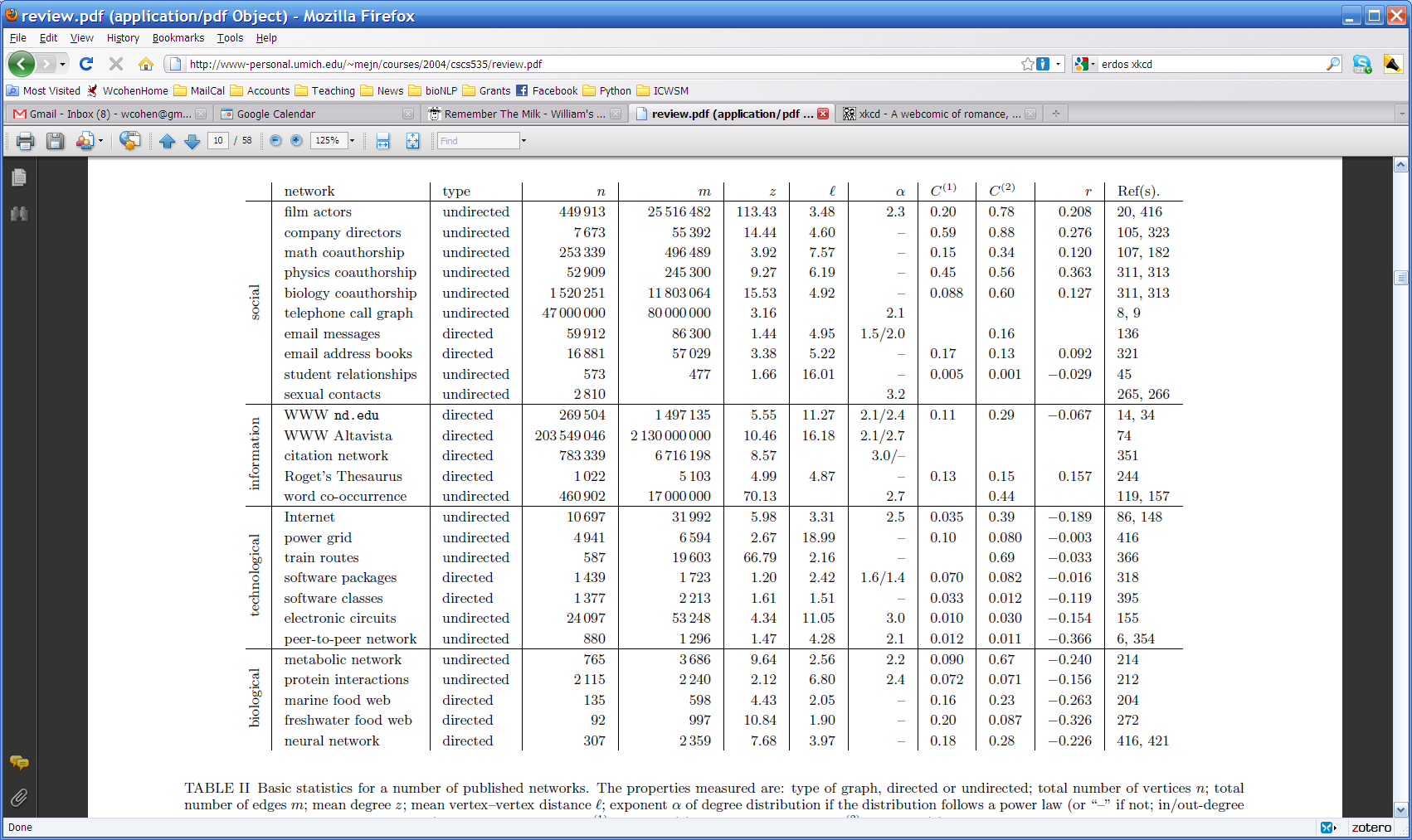 Erdos-Renyi graphs
Take n nodes, and connect each pair with probability p
Mean degree is z=p(n-1)
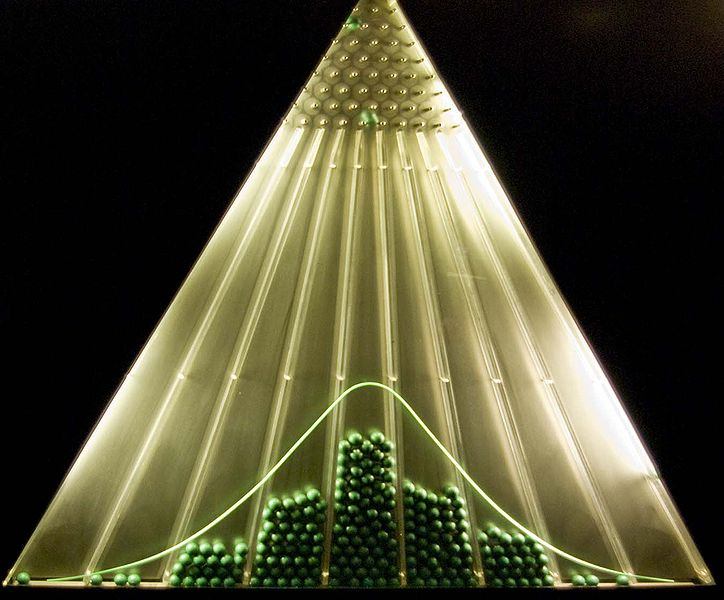 This is usually not a good model of degree distribution in natural networks
Degree distribution
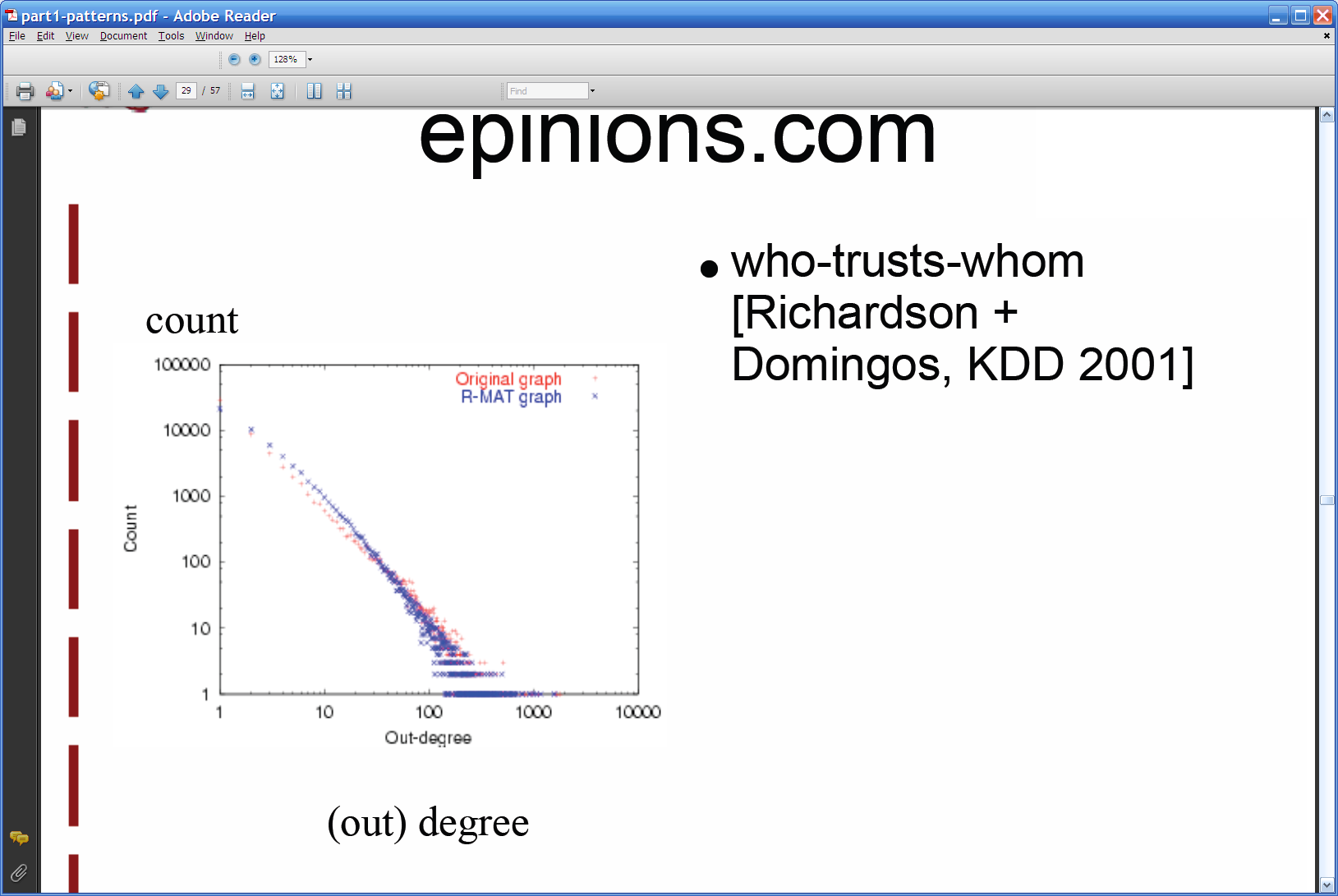 Plot cumulative degree
X axis is degree 
Y axis is #nodes that have degree at least k
Typically use a log-log scale
Straight lines are a power law; normal curve dives to zero at some point
Left: trust network in epinions web site from Richardson & Domingos
Degree distribution
Plot cumulative degree
X axis is degree 
Y axis is #nodes that have degree at least k
Typically use a log-log scale
Straight lines are a power law; normal curve dives to zero at some point
This defines a “scale” for the network
Left: trust network in epinions web site from Richardson & Domingos
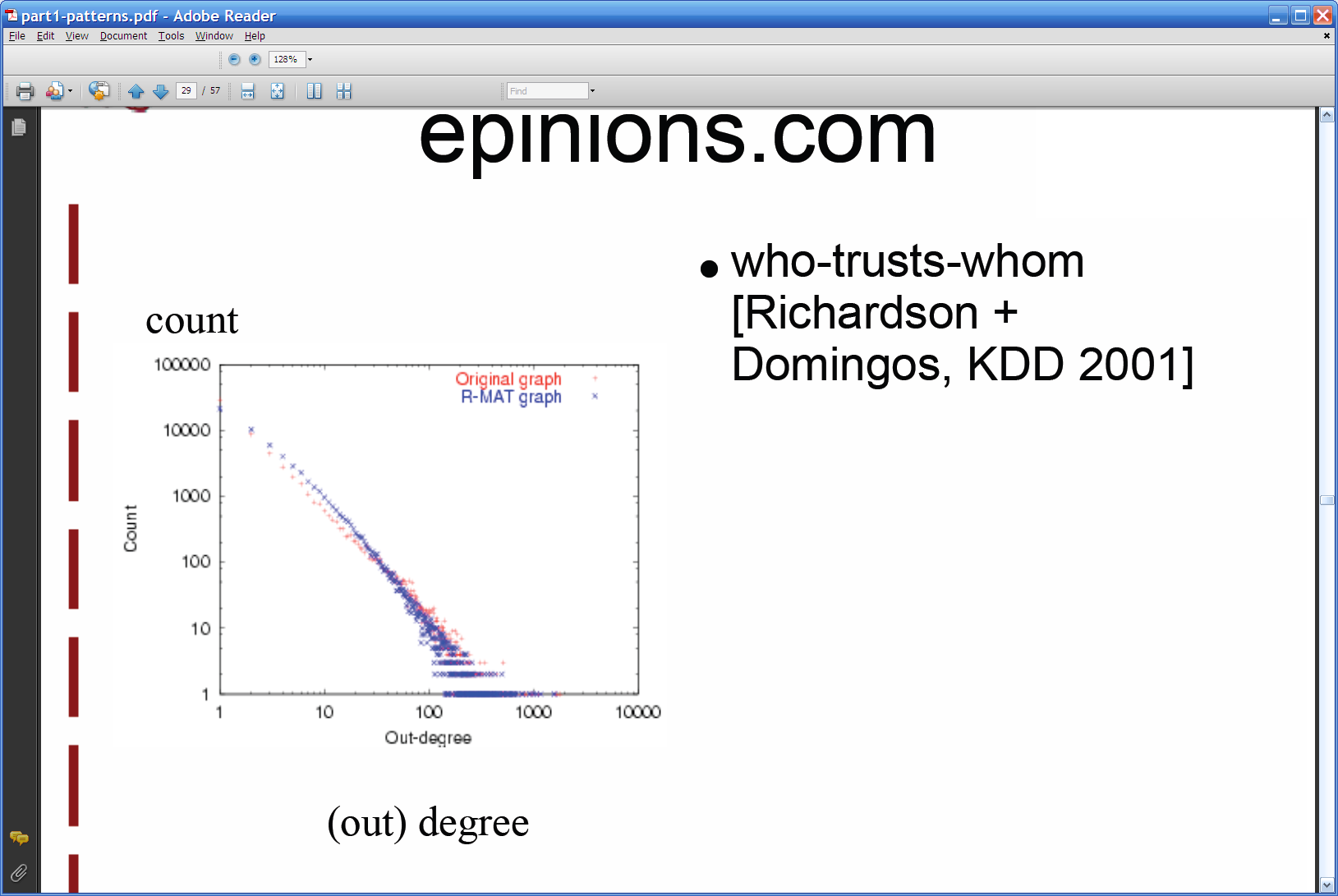 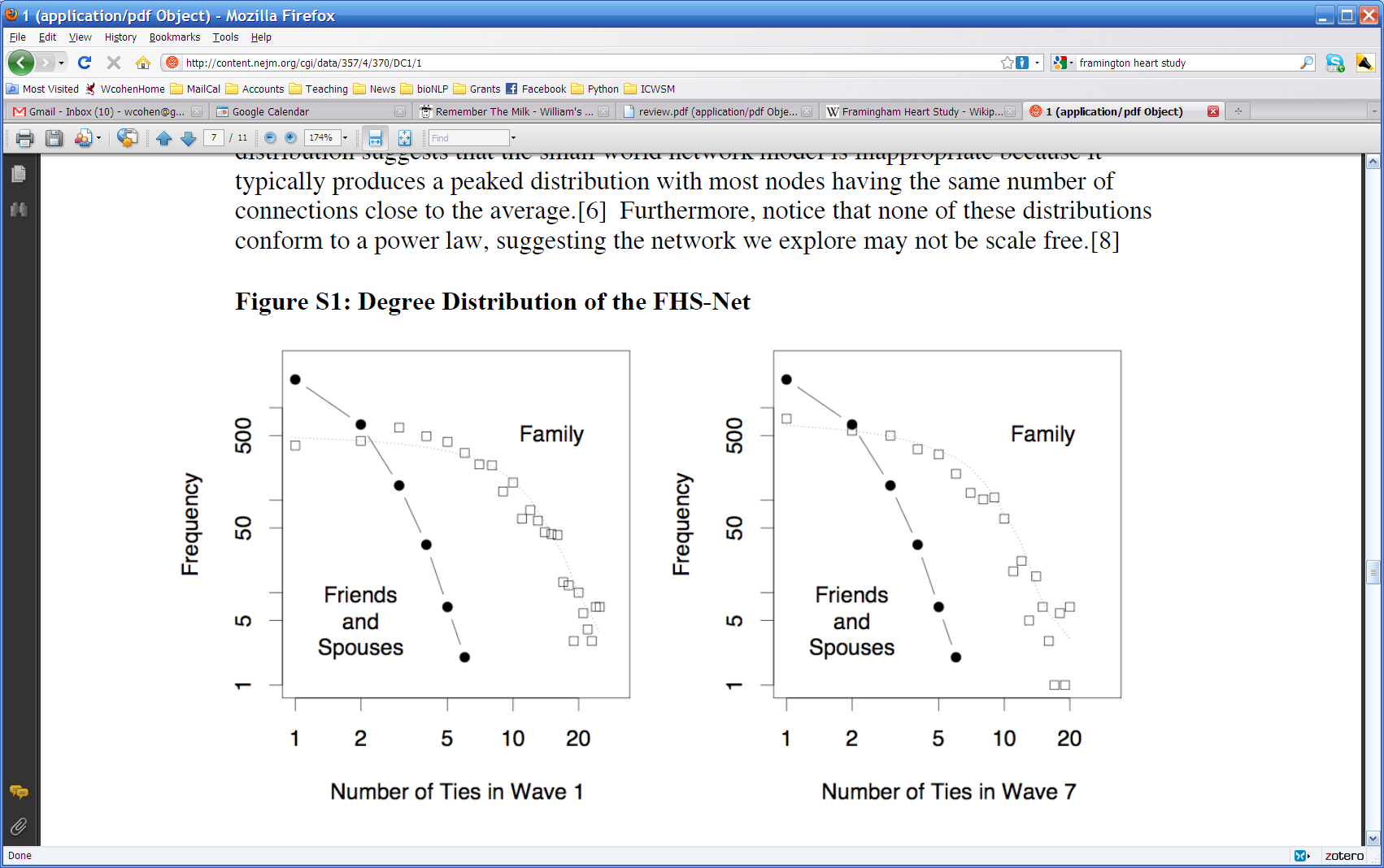 Friendship network in Framington Heart Study
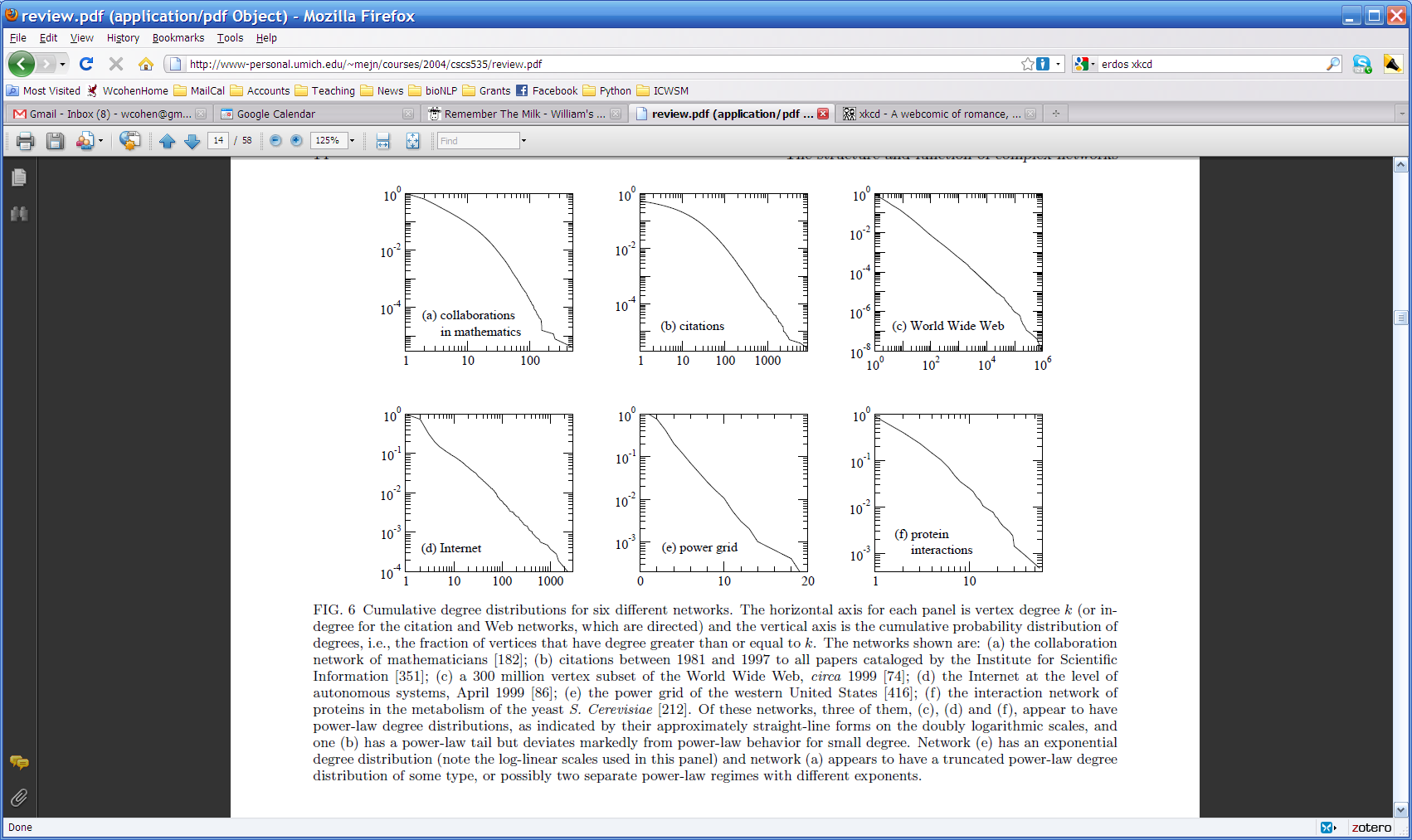 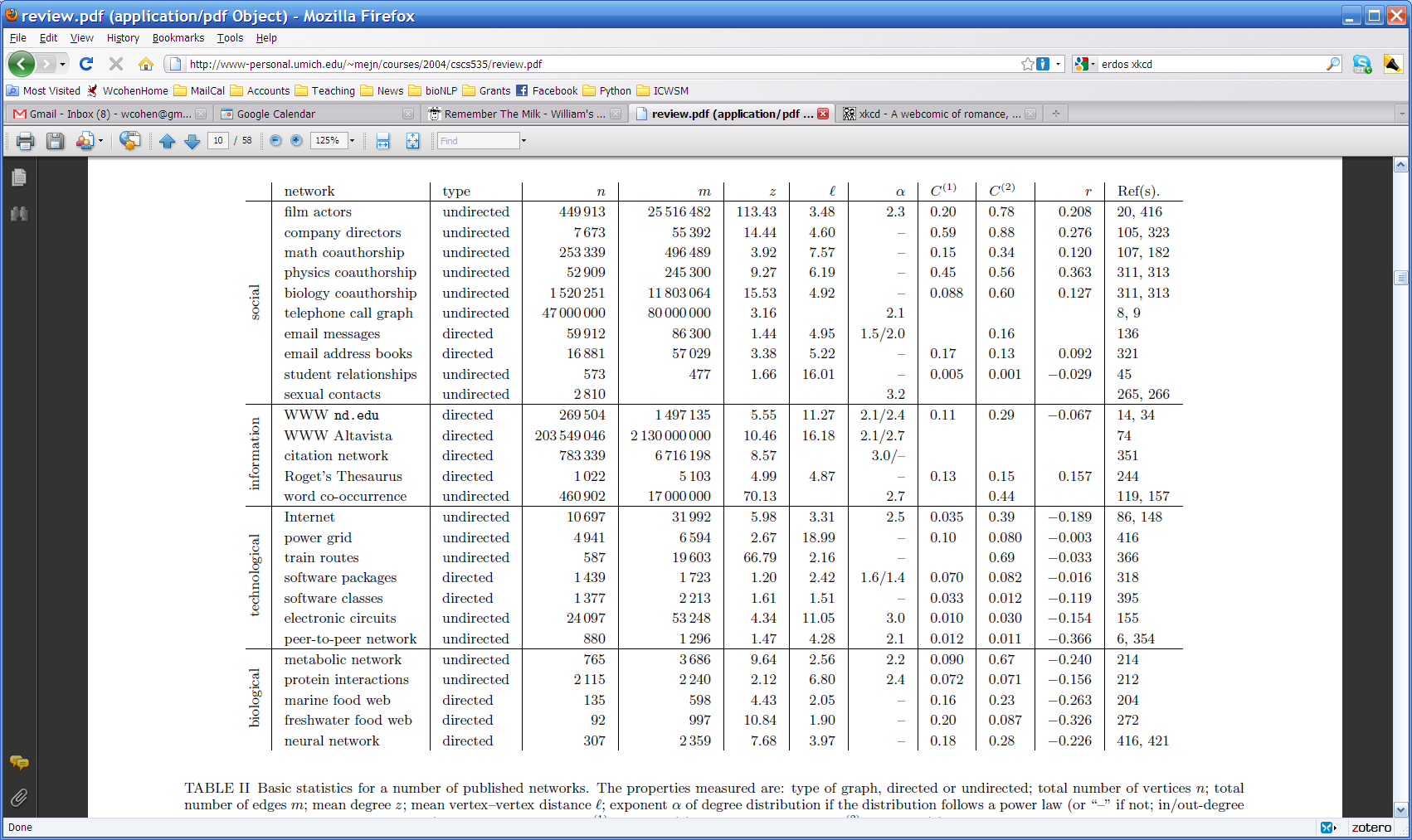 Graphs
Some common properties of graphs:
Distribution of node degrees
Distribution of cliques (e.g., triangles)
Distribution of paths
Diameter (max shortest-path)
Effective diameter (90th percentile)
Connected components
…
Some types of graphs to consider:
Real graphs (social & otherwise)
Generated graphs:
Erdos-Renyi “Bernoulli” or “Poisson”
Watts-Strogatz “small world” graphs
Barbosi-Albert “preferential attachment”
…
Graphs
Some common properties of graphs:
Distribution of node degrees:  often scale-free
Distribution of cliques (e.g., triangles)
Distribution of paths
Diameter (max shortest-path)
Effective diameter (90th percentile) often small
Connected components usually one giant CC
…
Some types of graphs to consider:
Real graphs (social & otherwise)
Generated graphs:
Erdos-Renyi “Bernoulli” or “Poisson”
Watts-Strogatz “small world” graphs
Barbosi-Albert “preferential attachment” generates scale-free graphs
…
Barabasi-Albert Networks
Science 286 (1999)
Start from a small number of node, add a new node with m links
Preferential Attachment 
Probability of these links to connect to existing nodes is proportional to the node’s degree



‘Rich gets richer’
This creates ‘hubs’: few nodes with very large degrees
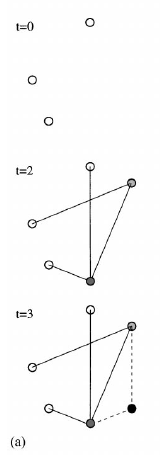 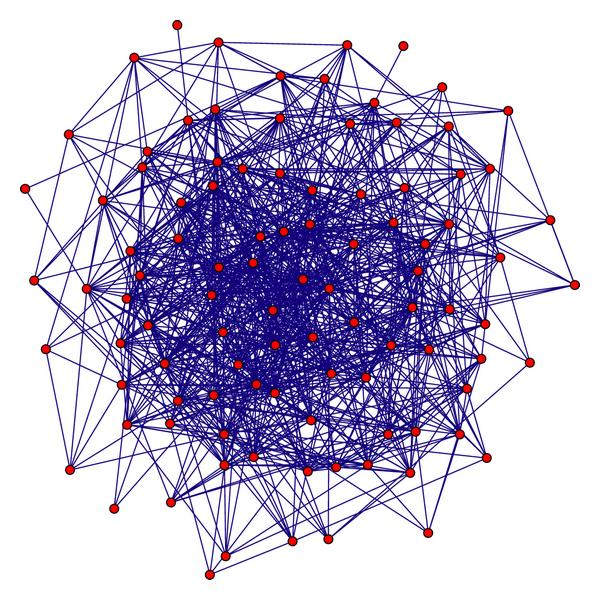 Random graph
(Erdos Renyi)
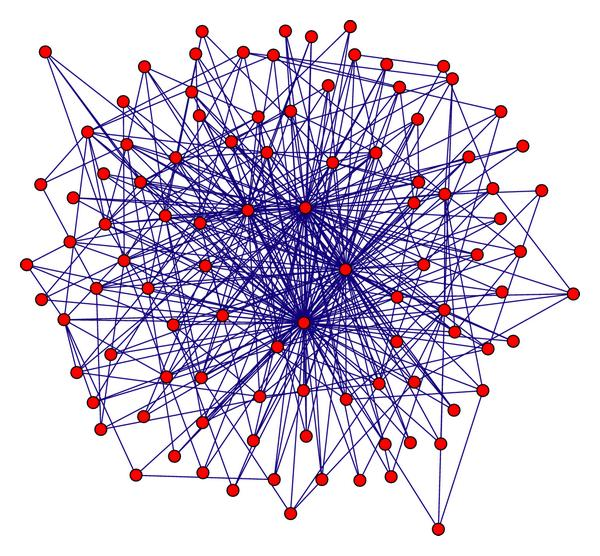 Preferential attachment
(Barabasi-Albert)
[Speaker Notes: Artificial graph]
Graphs
Some common properties of graphs:
Distribution of node degrees:  often scale-free
Distribution of cliques (e.g., triangles)
Distribution of paths
Diameter (max shortest-path)
Effective diameter (90th percentile) often small
Connected components usually one giant CC
…
Some types of graphs to consider:
Real graphs (social & otherwise)
Generated graphs:
Erdos-Renyi “Bernoulli” or “Poisson”
Watts-Strogatz “small world” graphs
Barbosi-Albert “preferential attachment” generates scale-free graphs
…
Homophily
One definition: excess edges between similar nodes
E.g., assume nodes are male and female and Pr(male)=p, Pr(female)=q.  
Is Pr(gender(u)≠ gender(v) | edge (u,v)) >= 2pq?
Another def’n: excess edges between common neighbors of v
Homophily
Another def’n: excess edges between common neighbors of v
Homophily
In a random Erdos-Renyi  graph:
In natural graphs two of your mutual  friends might well be friends:
 Like you they are both in the same class (club, field of CS, …)
 You introduced them
Watts-Strogatz model
Start with a ring
 Connect each node to k nearest neighbors 
 homophily
 Add some random shortcuts from one point to another
  small diameter
 Degree distribution not  scale-free
 Generalizes to d dimensions
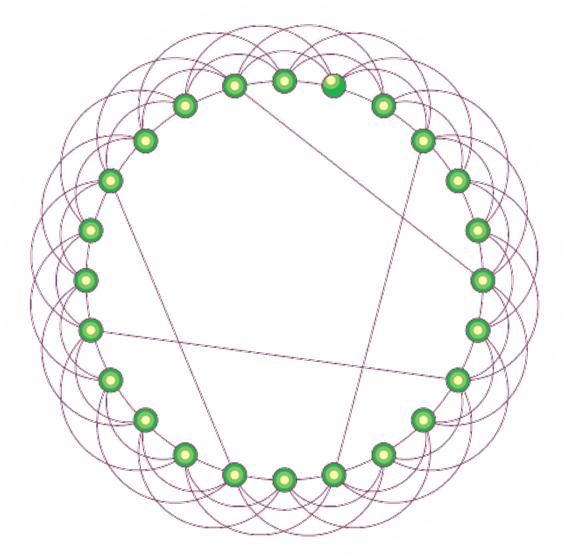 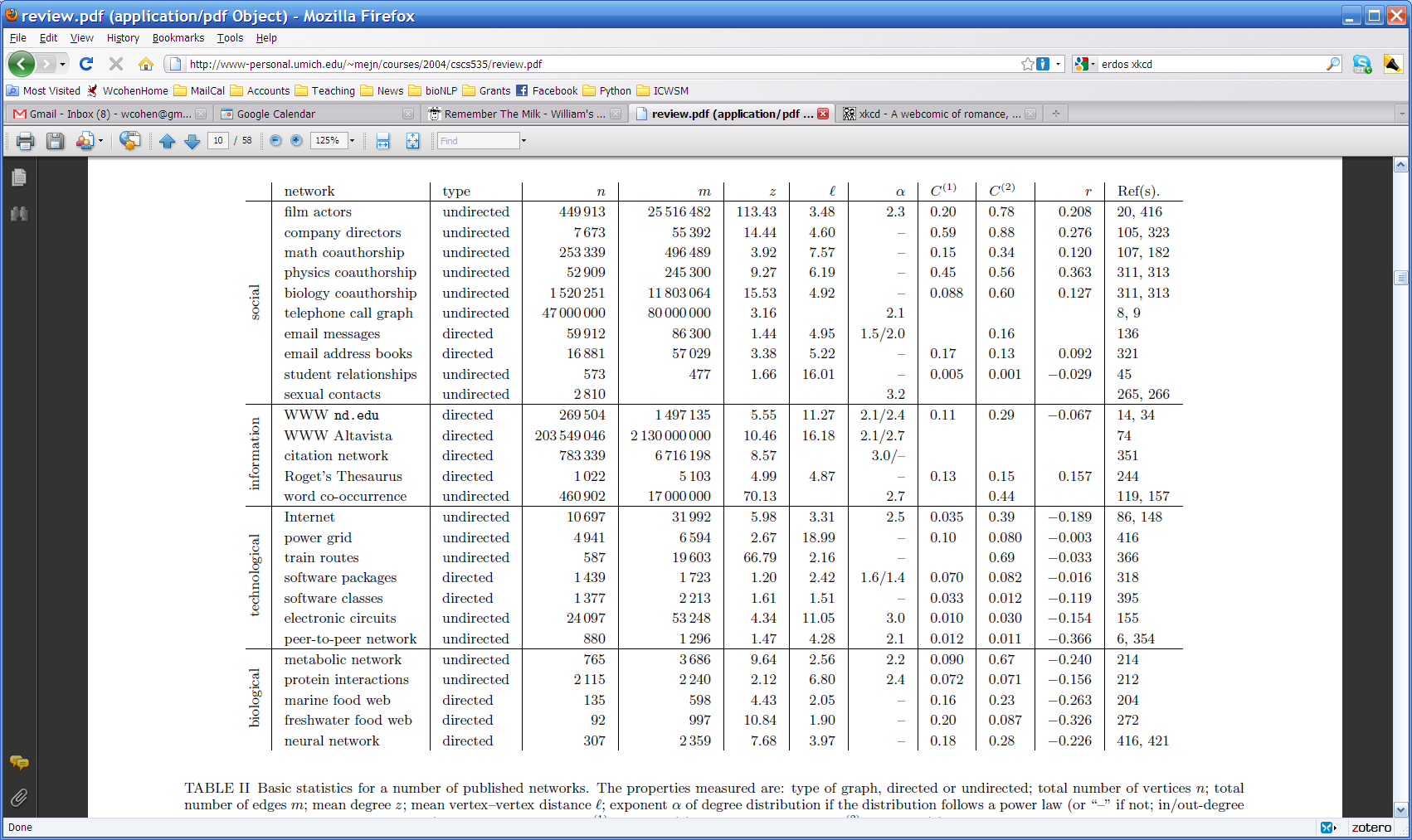 An important question
How do you explore a dataset?
compute statistics (e.g., feature histograms, conditional feature histograms, correlation coefficients, …)
sample and inspect
run a bunch of small-scale experiments
How do you explore a graph?
compute statistics (degree distribution, …)
sample and inspect
how do you sample?
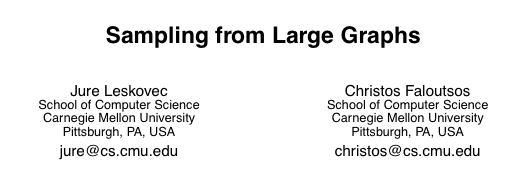 KDD 2006
Brief summary
Define goals of sampling:
“scale-down” – find G’<G with similar statistics
“back in time”: for a growing G, find G’<G that is similar (statistically) to an earlier version of G
Experiment on real graphs with plausible sampling methods, such as
RN – random nodes, sampled uniformly
…
See how well they perform
Brief summary
Experiment on real graphs with plausible sampling methods, such as
RN – random nodes, sampled uniformly
RPN – random nodes, sampled by PageRank
RDP – random nodes sampled by in-degree
RE – random edges
RJ – run PageRank’s “random surfer” for n steps
RW – run  RWR’s “random surfer” for n steps
FF – repeatedly pick r(i) neighbors of i to “burn”, and then recursively sample from them
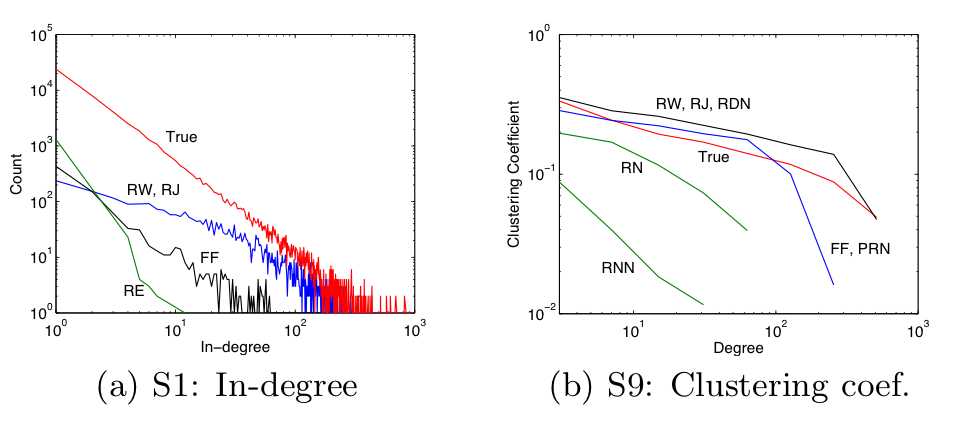 10% sample – pooled on five datasets
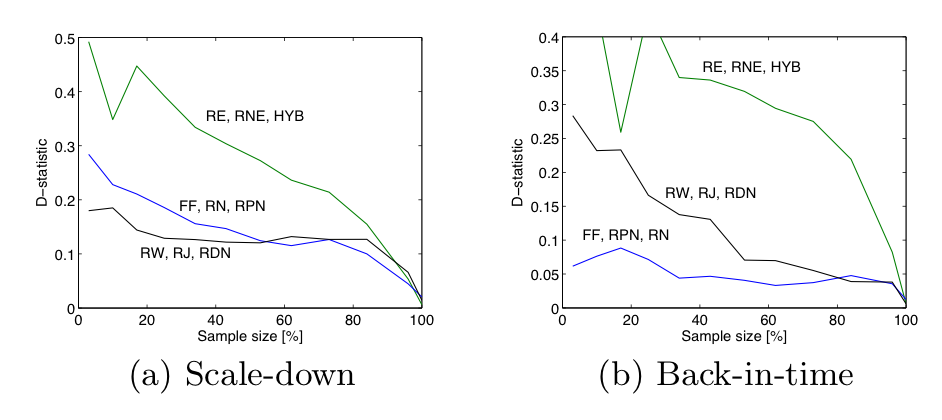 d-statistic  measures agreement between distributions
D=max{|F(x)-F’(x)|} where F, F’ are cdf’s
max over nine different statistics
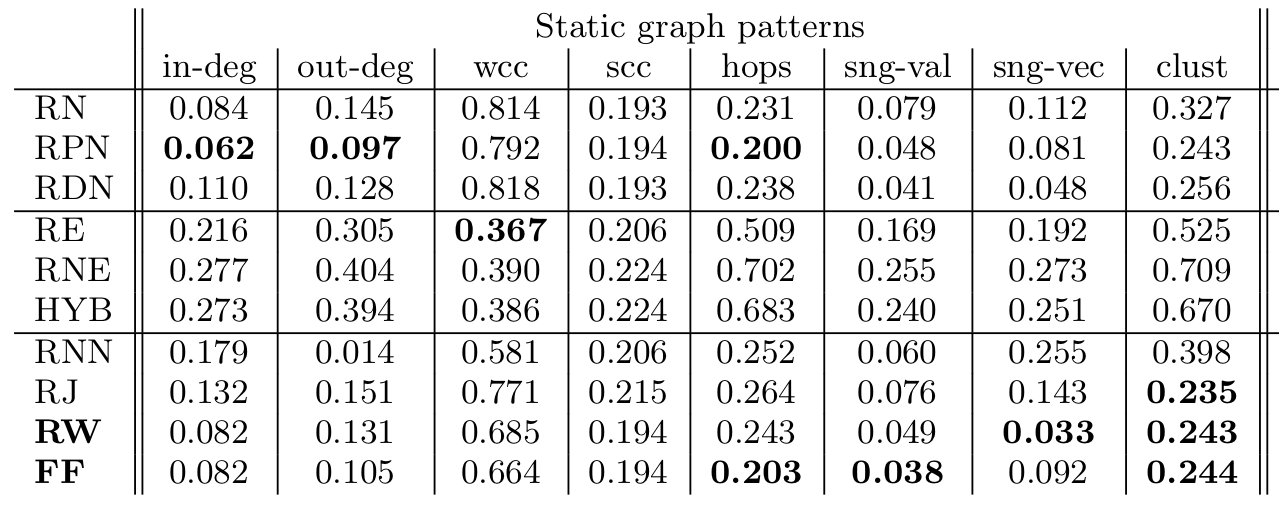 Graphs (Part II)
To be continued…